2016-12-19(月)学力形成における非知能的要因の影響
臼井 博
(札幌学院大学)
学力を伸ばす隠れた要因―非認知的スキルのはたらき―
今日の話の論点
定まった知見ではなくて、現在のホットな論争点を提示する
アメリカの教育改革からの教訓
いま、私たちの課題にどう対処するか
学力向上に対する中・長期的な対応策と
毎日の教室でのヒント
非認知的要因(スキル)とは？
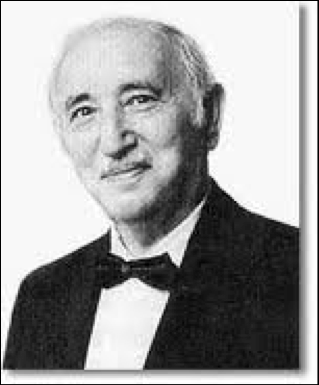 ウェクスラー（1896-1981）
WISCなどの知能検査の開発者
いわく
｢知能検査で測定できるのは知能の30-50％」
知能検査で調べた結果（IQ）の半分以上は、知能以外の要因？
不思議なこと
教科の力や知識では同程度
頭の良さ(知能)でも同程度なのに
　　　↓
学力検査ではずいぶん違う
普段の授業や学校の中の行動ではずいぶん違う
　　　↓
教科や知能以外の要因の力？
なぜ非認知的要因に注目されるようになったか？
人の長期的な生活のよさ(ウェルビーイング）の予測では、知能以外の要因の影響力が大きい
パーソナリティ要因：良心性・誠実性
約束を守る（責任感）
計画的に行う
自制心が強いなど
なぜ非認知的要因に注目されるようになったか？
学力や学校生活の適応には知能よりも、非認知的要因の方が影響力が強い
自制心(自己コントロール）ができることは、
高校の中退、学業成績、大学進学などにプラスの影響
知能(IQ）よりも予測力が強い
なぜ非認知的要因に注目されるようになったか？
①高校の内申書(通知表の評価点）は、大学適性試験の成績よりも、大学在学中の成績（GPA）を予測
高校の所在地や偏差値には関係ない
②高校卒業試験（GED)の受験者は、高校を卒業した生徒よりも、知能は高いくらいだったが、その後の大学進学/卒業率では劣る
どうして通知表が重要なのか
どうして通知表が重要なのか？
通知表の成績に反映されるのは？
授業の出席
課題の提出
教師の指示に従う/協力する
仲間同士の良好な関係
授業や学級経営に対する積極的な参加と協力
学習習慣/時間管理/自己コントロール
共通する能力/行動
持続的努力
協調性/社会性
学校適応や世の中で重要なのは？
なぜ非認知的要因に注目されるようになったか？
アメリカでのハイ・ステークス・テスト（HST）
教育成果を客観的に示すために
学力検査を使う
学力を向上するために各教科の内容知識を重点的に教える
学力向上のためにインセンティブ(金銭的な報酬など）を使う
しかし、全体的にこうした試みの効果は少ない、あっても一時的（高校の中退率など）
アカウンタビリティ（説明責任）に含まれない要因
通知表の成績が重要だという知見から学ぶこと
1回のテストに備えるよりも
毎日の学習（授業）の積み重ねを大事に
⇒小学校の時の通知表の成績は、高校の成績を予測
アメリカの学力向上政策の失敗
高校の中退者が減らない、大学生の学力不足に対する政策の変化
高校卒業基準を厳しくする
学習内容を豊富にする/レベルを上げる
教育成果を客観評価する（標準学力検査）
しかし、こうした政策の実効性を示す証拠に乏しい
将来の子どもの行く末に予測力があるのは、標準学力テストの点数ではなくて、通知表の評価である
イギリスの政策も失敗（「教育についての7つの神話」）
子どもの主体的、自発的な学習の重視
発見学習
協同学習
プロジェクト学習(課題解決学習)
その一方で、ハイステークス・テストがある
教師は点数をとるために当座のテストに備えた覚えさせる指導をする
結果的に、知識不足のために課題解決タイプの学習が深まらないし、知識の理解も進まない
非認知的要因(スキル)とは？
5つのカテゴリー(ファリングトン, 2012)
別名ソフトスキル
①学びに対する積極的行動
②粘り強さ
③マインドセット
④学習方略
⑤社会的スキル
①学びに対する積極的行動
しっかり授業に参加する
忘れ物をしない
授業に集中する
課題を仕上げて、時間内に提出する
これ以外の非認知的要因は、すべて上記のような行動として表れる
②粘り強さ
むずかしくても、退屈でも
そして邪魔が入っても
あきらめずに、課題を完成しようとする
努力と忍耐力
自分の能力を最大限使おうとする努力
③マインドセット
学習することについての見方や考え方
「自分はこのクラスの中に居場所がある」
「私の能力は努力で伸びる」
「私はこれができる」(自己効力感）
「これは私にとって大事だ」
これらの考え方は学業の実際の取り組みに影響する
④学習方略
どのように課題に取り組むか
メタ認知：自分の得意な/苦手な学習法は何か？どんな勉強のしかたがよいか？どれくらいわかっているか？（モニタリング）
自己制御：努力をどのように使う？
目標設定：意図的練習の意味
⑤社会的スキル
協力する
自分の考えを主張する
責任感をもつ
自己コントロールする
向社会的行動と学習意欲の関係
学級の中の学習を容易にする
非認知的スキルを育てる工夫―①楽観主義―
楽観主義の定義（セリグマン）
未来をプラスに考えることだが、失敗の原因をどう考えるのかがより重要
一時的（変わりやすい）　対　永続的
部分的　対　全体的
自分でコントロール可能　対　どうにもできない
非認知的スキルを育てる工夫―①楽観主義―
しかし、楽観主義でOKなのか？
「君たちの将来は明るい」「君たちの夢は必ず実現する」のモットーの効力は？
目標を決めるときの3タイプ
①楽観主義者・・・よい結果を想像
しかし、ピンチ/失敗すると折れやすい
②悲観主義者・・・マイナスの結果が頭に浮かび、何かをする前にめげてしまう。
③心的対照化(mental contrasting)をする人
②打たれ強い有能感をつける
ドェックの研究
算数の苦手の子ども(8-13歳)に25日間の訓練
成功経験群
練習問題はいつも正解できる(易しい問題）
再帰属群
何度か失敗する課題だが、失敗のたびに「頑張りがずくなかった」とフィードバック(再帰属）
実験：算数のテスト
易しい問題A⇒むずかしい問題で失敗⇒前にできたやさしい問題A’
失敗後のAとA’の変化を見る
成功経験は失敗に対してもろくさせる
②打たれ強い有能感をつける
ホンモノの実力に支えられていない有能感や自尊心
⇒仮想的有能感
自分の「有能感」や「自尊心」を壊すような情報を避ける
下方比較する：誰かを見下すことで自分の優越性を感じる
自尊心を引き上げは学力向上に役立っていない(アメリカの90年代の教育)
③マインドセットを変える
知能や能力は生まれつきではない
エキスパート理論が教えること
この世に天才は存在しない
努力すればだれでも伸びる
失敗は無駄でない
むしろ失敗から学ぼう
禁句！
「頭がいいね」「天才だ！」
「何度やってもダメだ！」
粘り強さと努力の測定法：質問項目にしっかり回答する
ヒットほか（2014）
中1に対する大規模な追跡研究(成人期まで）
300項目を超える質問紙に答えてもらう
その時の未回答の比率は、高校の成績、中退の有無、大学進学、就職後の年収までを予測
面倒くさい、退屈な調査項目に一つずつ答えること⇒粘り強さと努力の表れ
教師の影響(チェン, 2015)
中1の時に、教師にも調査に答えてもらう
中1の時の教師の回答率は、高3の時の生徒の回答率を予測
モデルとしての教師の行動(非認知的スキル）
無意識のうちにむずかしいことや面倒なこと、手間のかかることにぶつかると
「面倒くさい」と言う。
イヤな顔をする
⇒子どもも面倒なことに消極的になる
まとめ
①学力をつける・伸ばすことについての中・長期的な見方の重要性
　　⇒長い目で学力をつける
②毎日の授業や学級づくりが第一
③へこたれないマインドセットをつくる